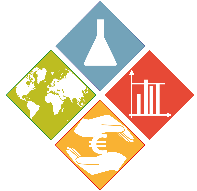 PROGETTI EUROPEI
Collegio dei Docenti
13/06/2025
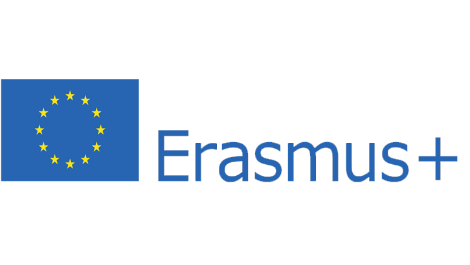 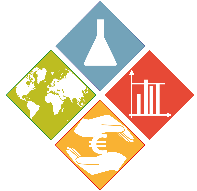 Progetti
ACCREDITAMENTO 2023 - 2027
MOBILITÀ 2023 – TERMINE 31 MAGGIO 2025
MOBILITÀ 2024 – TERMINE 31 AGOSTO 2025
MOBILITÀ PNRR 2023 e 2024 – TERMINE 31 DICEMBRE 2025


PROGETTO VET CON FORMACAMERE


PROGETTO UNI-T ACADEMY
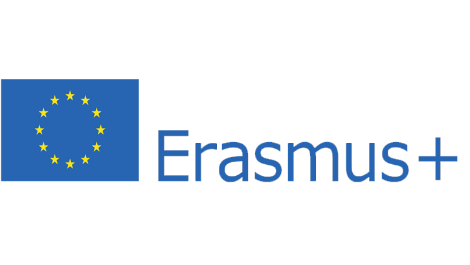 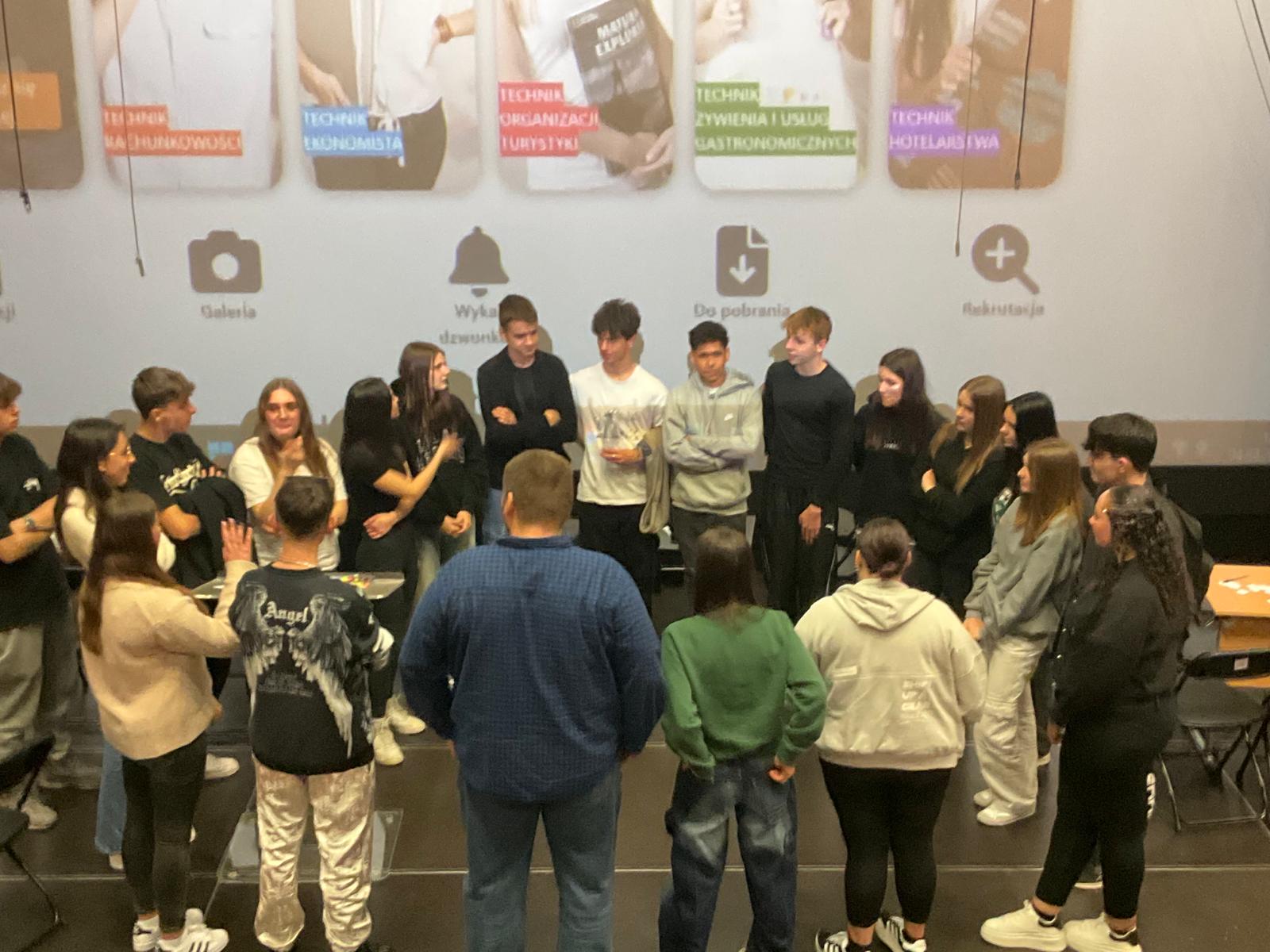 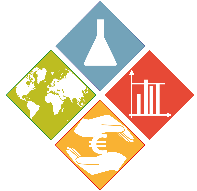 PROGETTO ERASMUS ACCREDITAMENTO 2023/2027
MOBILITÀ DOCENTI
MOBILITÀ DA SVOLGERE 
ENTRO 31 DICEMBRE 2025

JOB SHADOWING

9 MOBILITÀ
NORVEGIA – SPAGNA –GERMANIA - FRANCIA 

COURSE AND TRAINING

5 CORSI
MOBILITÀ SVOLTE

JOB SHADOWING

6 MOBILITÀ IN USCITA 
FRANCIA – SPAGNA – GERMANIA - NORVEGIA

13 MOBILITÀ IN ENTRATA 
ROMANIA – SPAGNA – POLONIA - NORVEGIA


COURSE AND TRAINING

2 CORSI DI LINGUA A DUBLINO
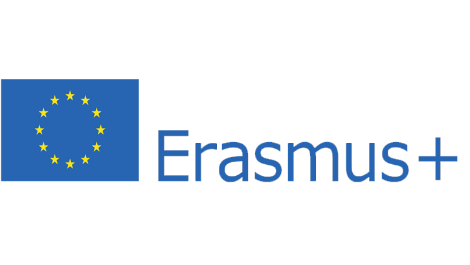 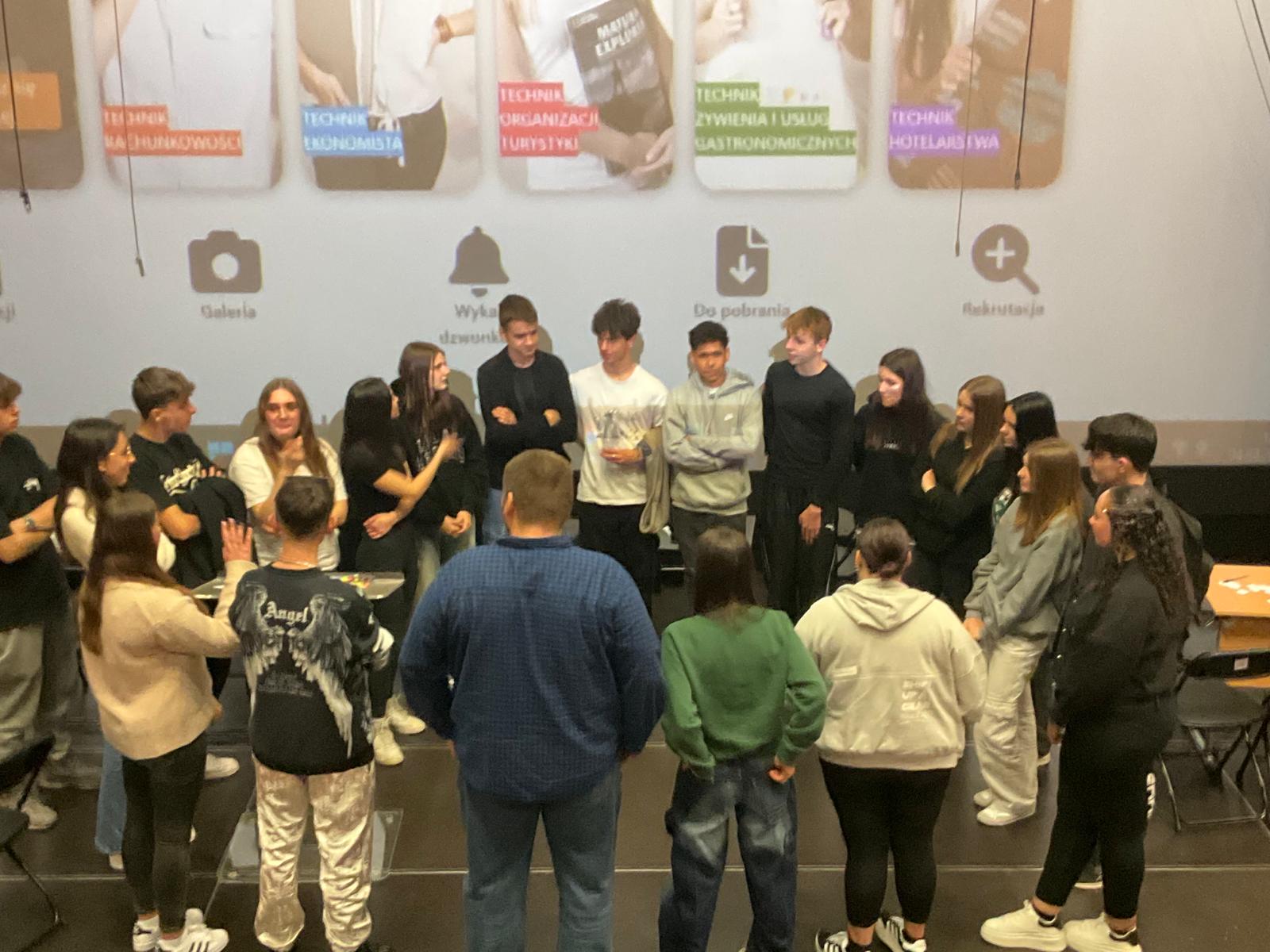 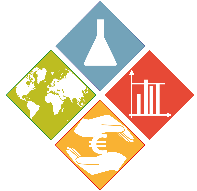 PROGETTO ERASMUS ACCREDITAMENTO 2023/2027
MOBILITÀ STUDENTI
MOBILITÀ DA SVOLGERE 
ENTRO 31 DICEMBRE 2025

MOBILITÀ DI GRUPPO

1 MOBILITÀ NEI PAESI BASSI 
(IN ENTRATA E IN USCITA)
TOTALE STUDENTI COINVOLTI: 20+20
 
MOBILITÀ INDIVIDUALE LONG TERM
2 MOBILITÀ FRANCIA
(IN ENTRATA E IN USCITA)
MOBILITÀ SVOLTE

MOBILITÀ DI GRUPPO

6 MOBILITÀ IN USCITA 
SPAGNA – GERMANIA – NORVEGIA –POLONIA – ROMANIA
TOTALE STUDENTI COINVOLTI: 42

6 MOBILITÀ IN ENTRATA 
SPAGNA – GERMANIA – NORVEGIA –POLONIA – ROMANIA
TOTALE STUDENTI COINVOLTI: 42

MOBILITÀ INDIVIDUALE SHORT TERM

2 MOBILITÀ IN USCITA: SPAGNA
4 MOBILITÀ IN USCITA: SPAGNA
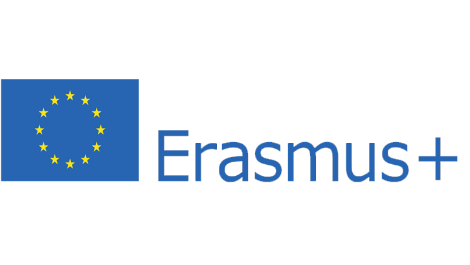 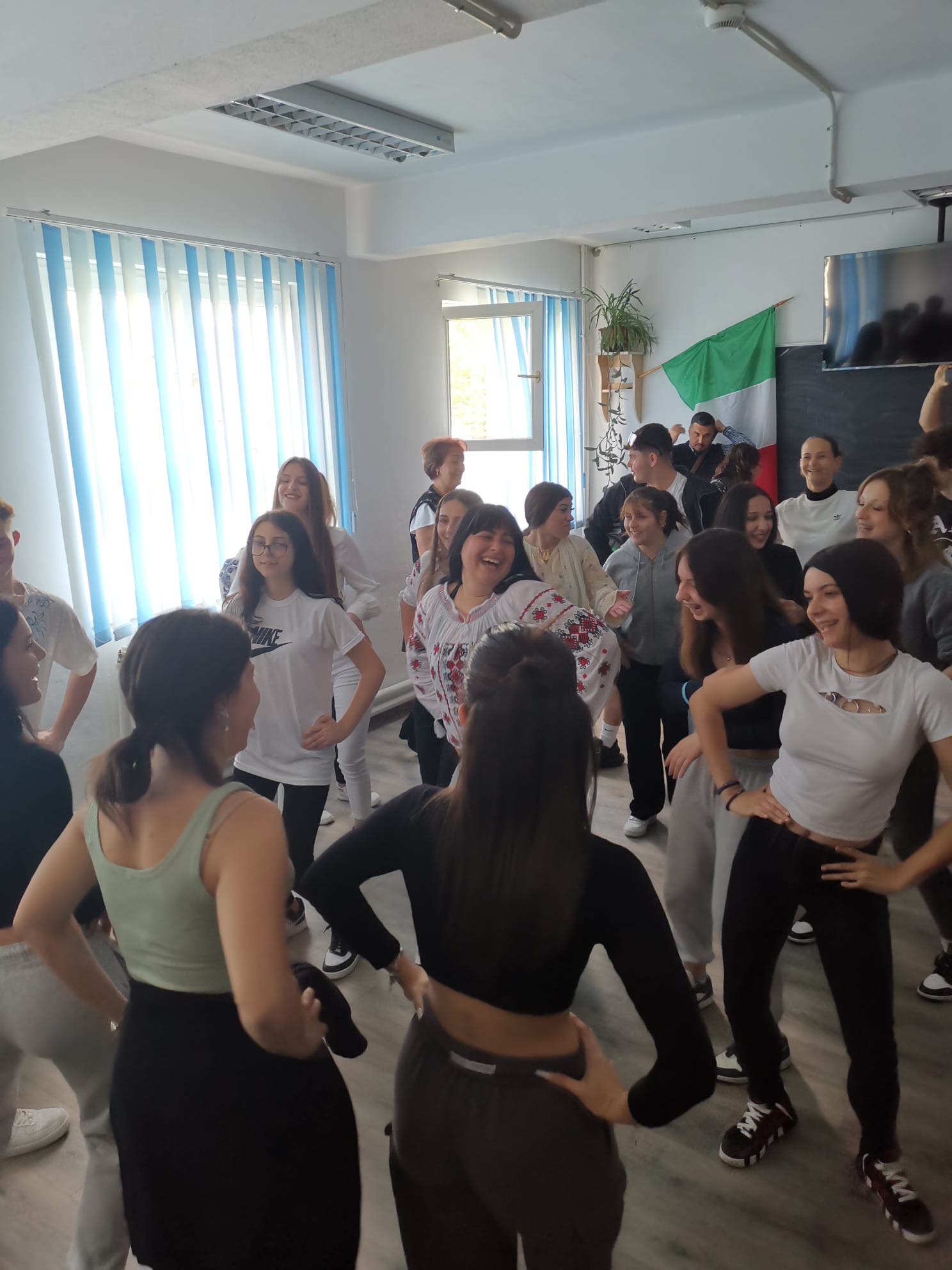 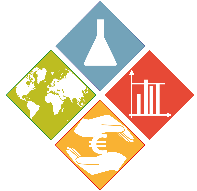 PROGETTO ERASMUS ACCREDITAMENTO 2023/2027
BILANCIO
Punti di debolezza 

Difficoltà nel trovare famiglie ospitanti per mobilità di short e long term

Difficoltà di gestione di tante mobilità in entrata svolte in periodi ravvicinati
Punti di forza 

Finanziamento attività 100% progetto Erasmus

Ospitalità in famiglia per studenti

Riscontro studenti e docenti positivo

Instaurati rapporti con partner seri e affidabili
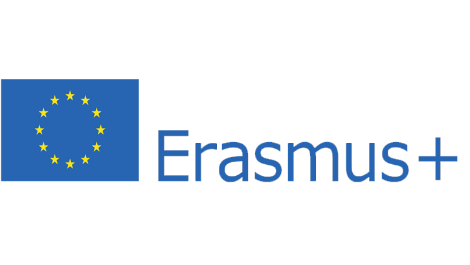 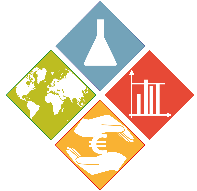 PROGETTO ERASMUS VET CON FORMA CAMERA
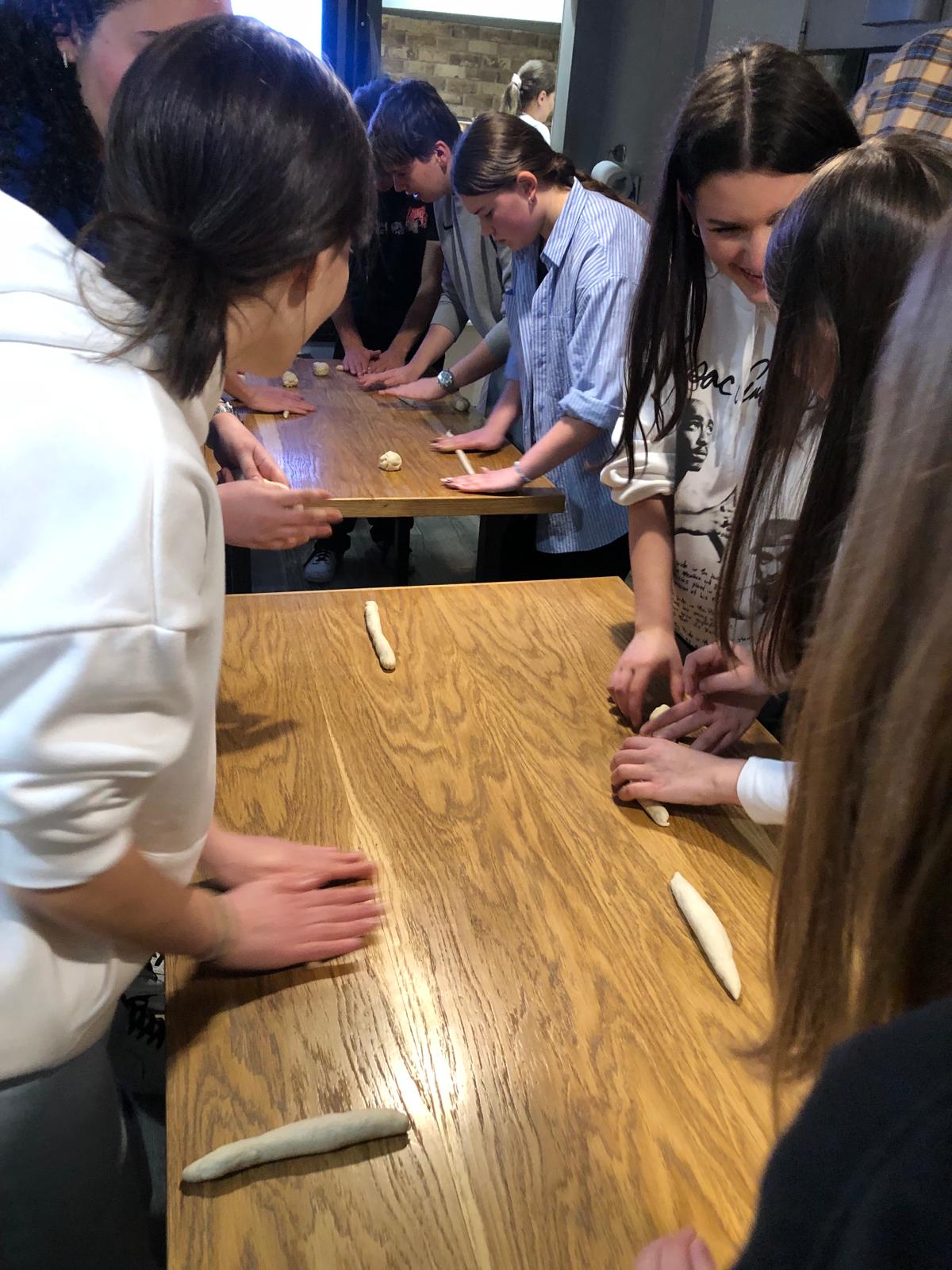 STUDENTI

11 MOBILITÀ IN USCITA
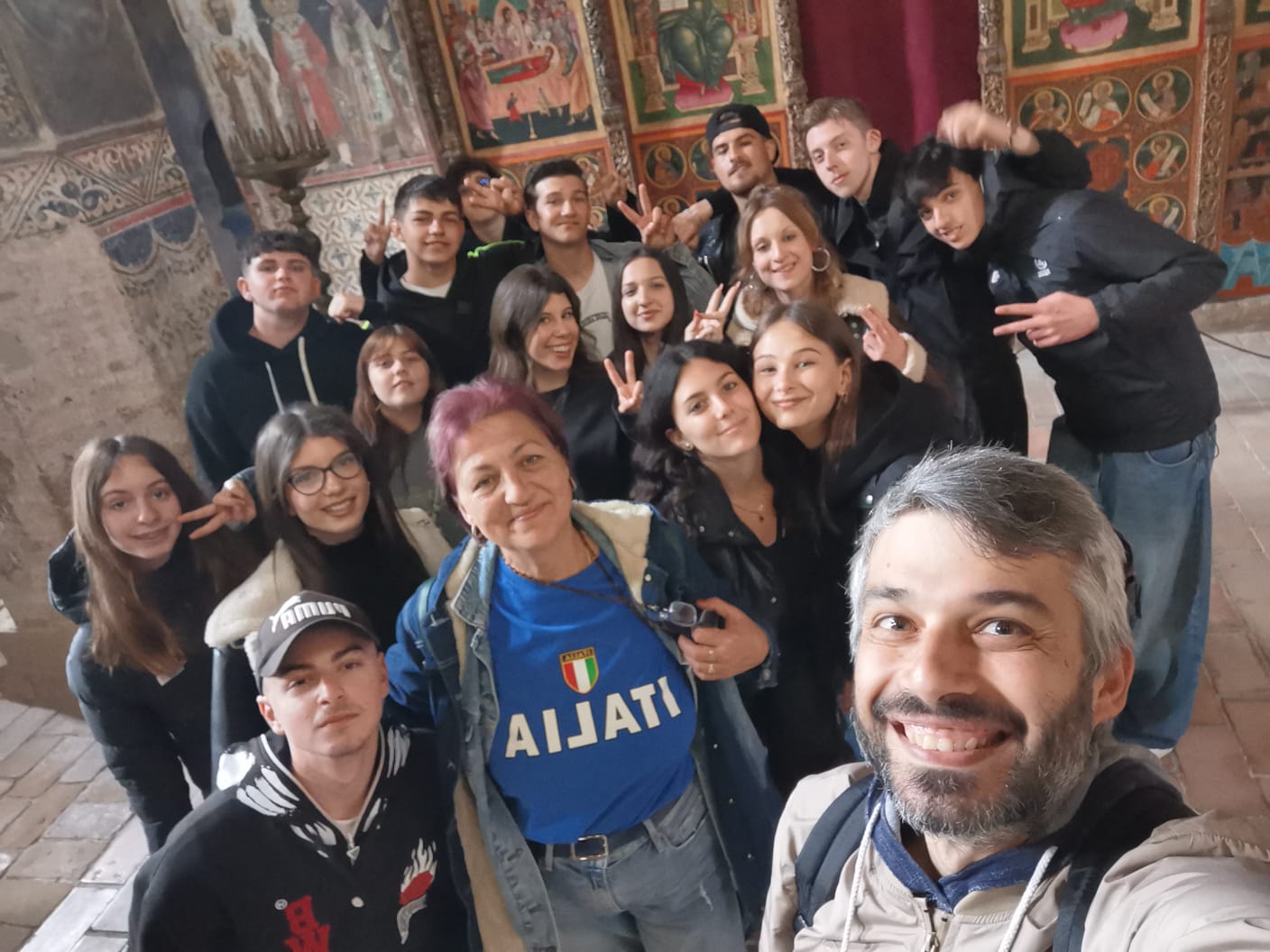 DOCENTI
1 MOBILITÀ IN USCITA
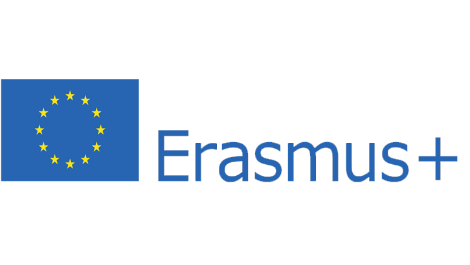 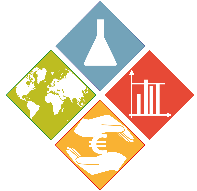 PROGETTO UNI-T ACADEMY
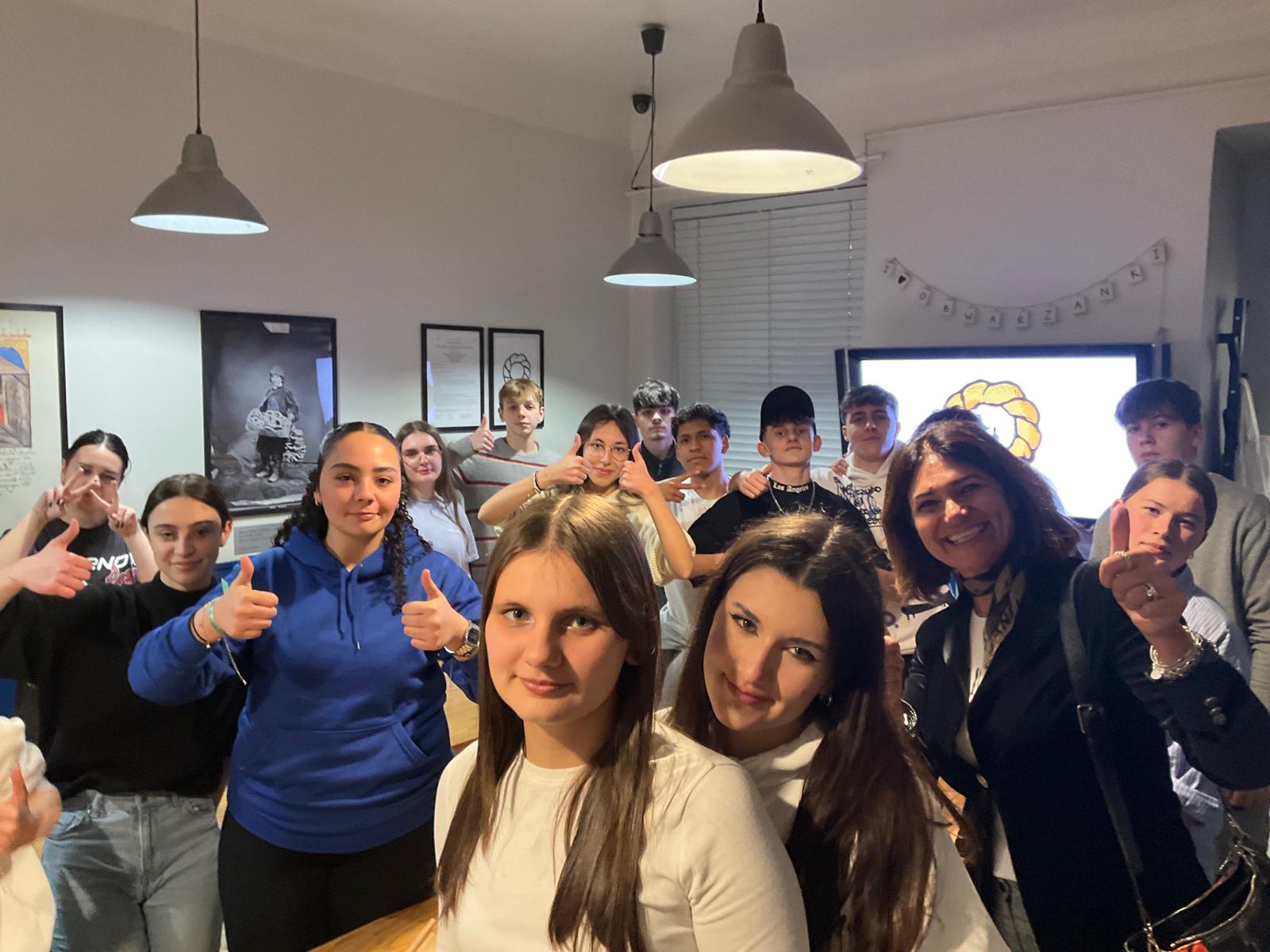 In collaborazione con 
Università La Sapienza
OSPITALITÀ DOCENTI IN FORMAZIONE
1 DOCENTE DI MATEMATICA
FRANCIA 

2 DOCENTI DI INGLESE
BELGIO e GERMANIA

1 DOCENTE SCUOLA PRIMARIA
BELGIO
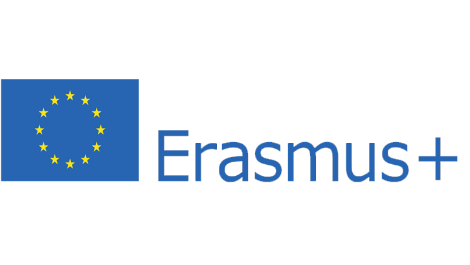 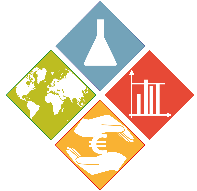 Commissione internazionalizzazione
Loredana Catarinozzi - Referente
Patrizia Carvisiglia
Anna Minghetti
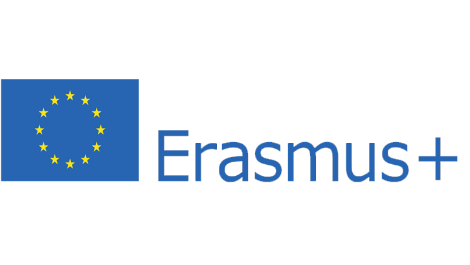